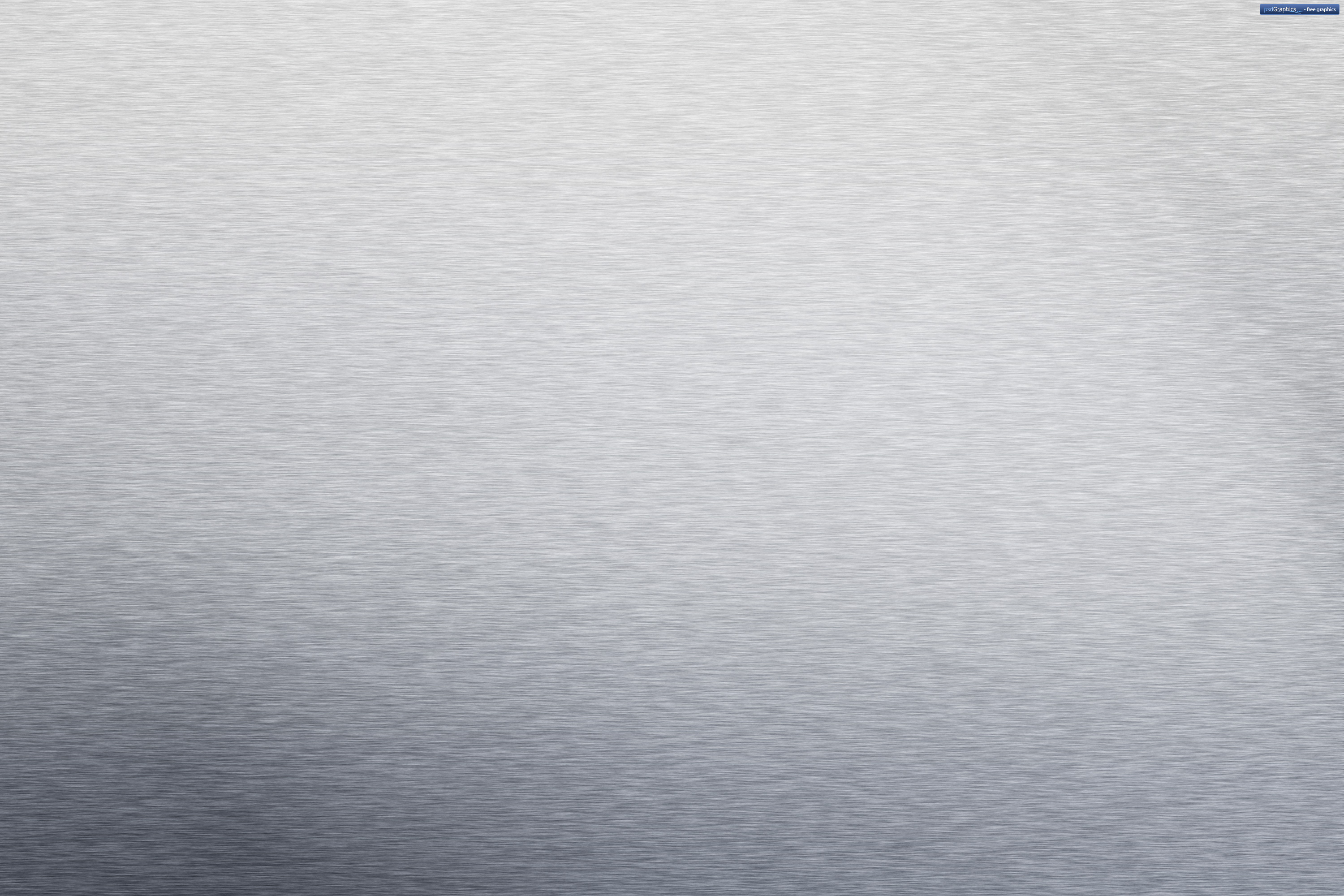 iPad Games
“Touching the World on the Other Side of the Glass”
By Sri Satish Mavuri
What’s iPad?
Games
Media
Web
iPad
Applications
Games
Games
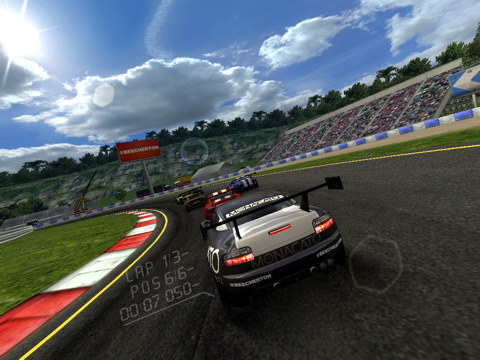 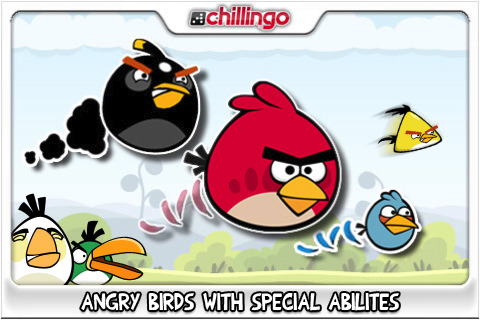 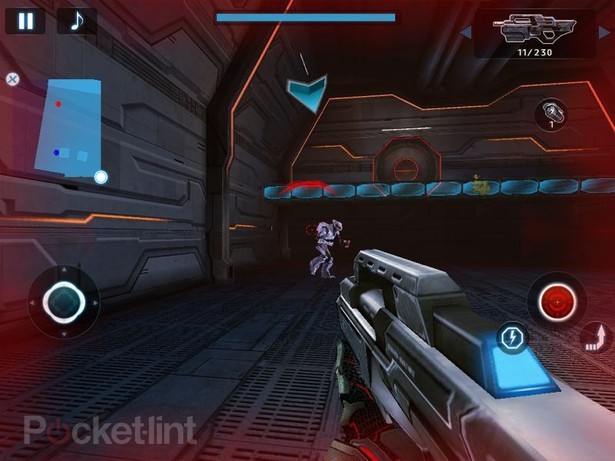 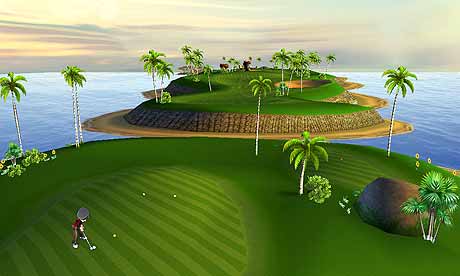 Casual Gaming
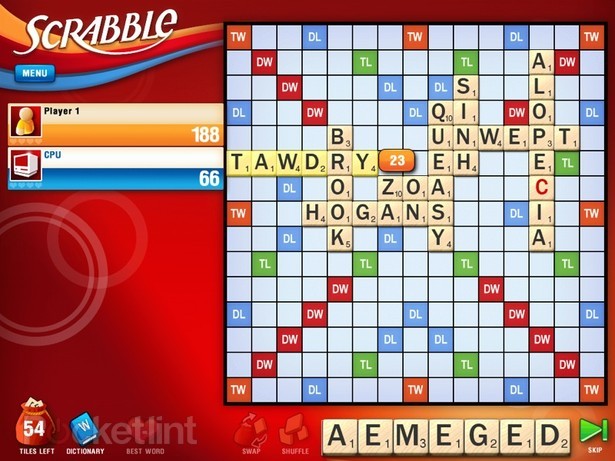 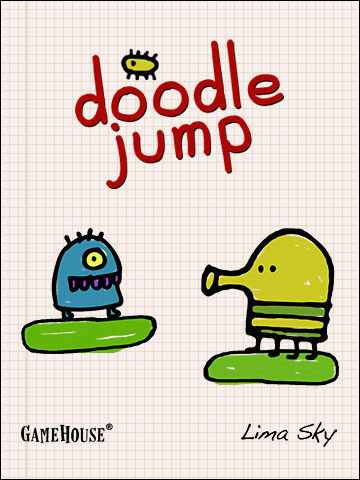 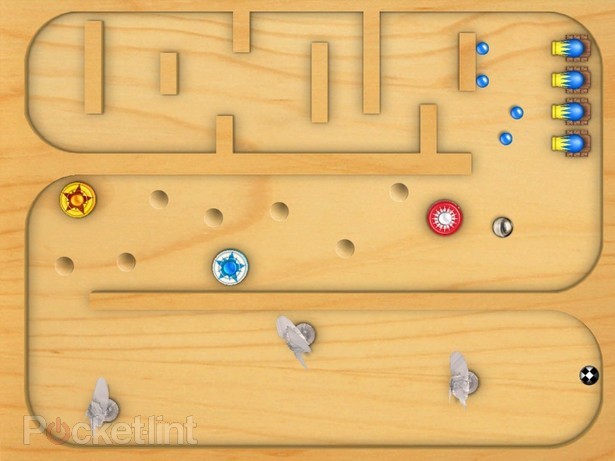 Learning & Games
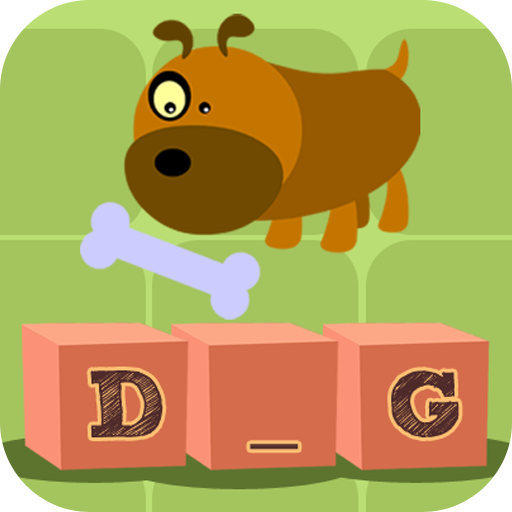 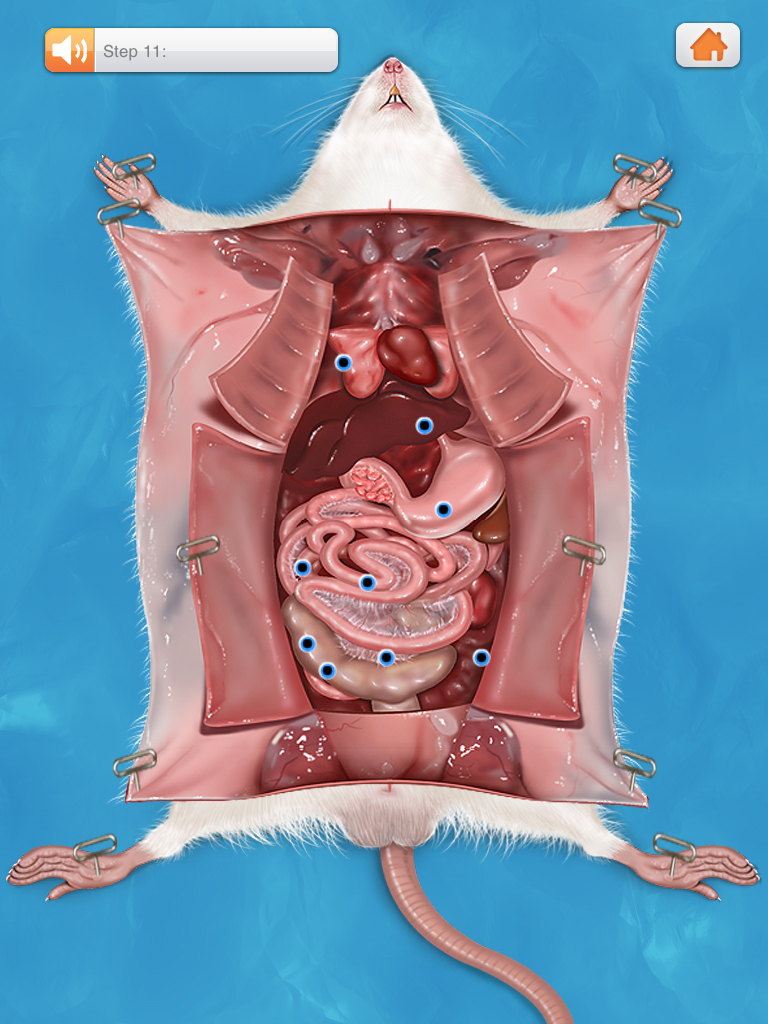 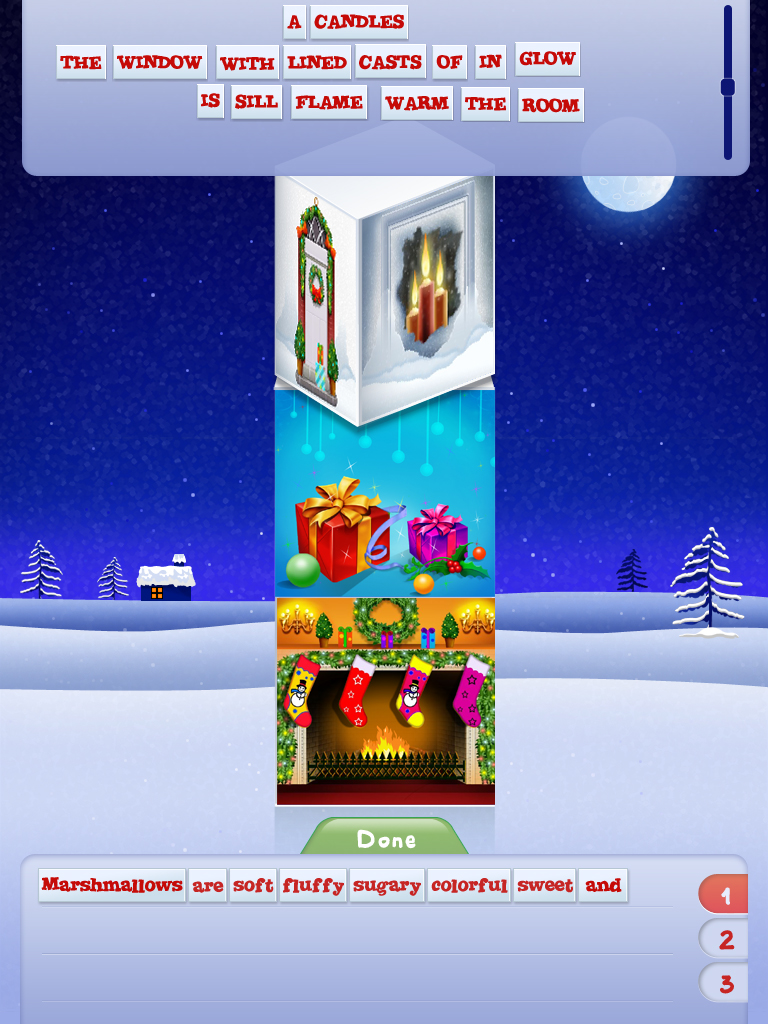 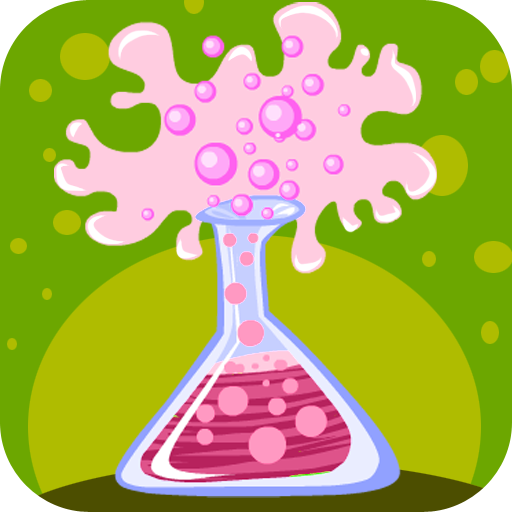 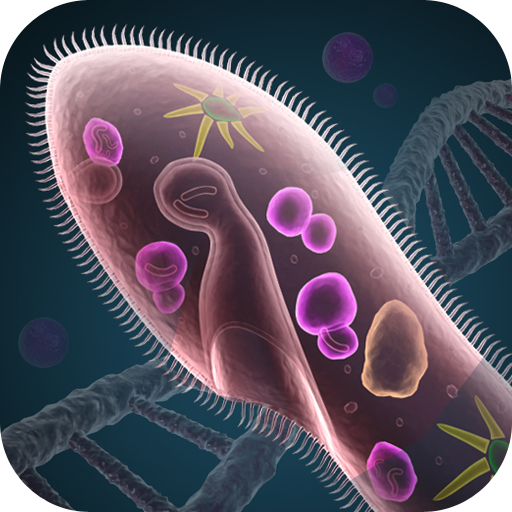 Learning & Games
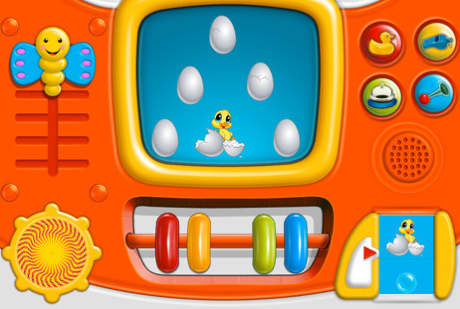 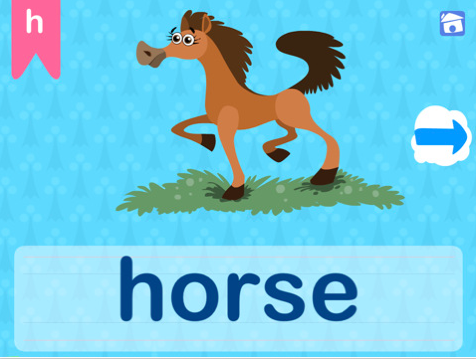 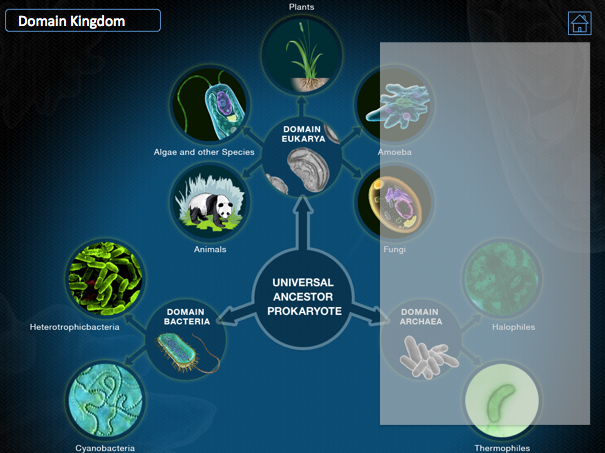 1. Preschool 
    Under 6 years
2. Elementary School 
    5 to 11 years ( K - 5 )
3. Middle School 
   11 to 14 years (Grade 6 - 8)
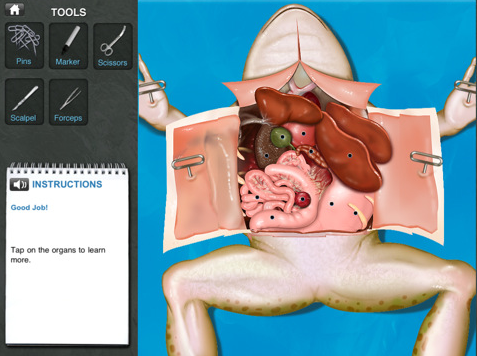 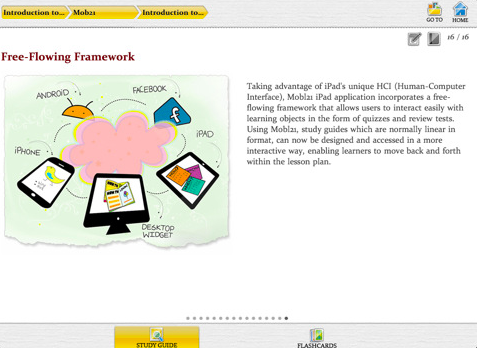 4. High school 
  14 to 18 years (Grade 9 - 12)
5. Post - secondary
   18 to 23 years (College/ University)
Learning & Games
Preschool
Learning & Games
Elementary School
Learning & Games
High School
Learning & Games
Frog Dissection
Learning & Games
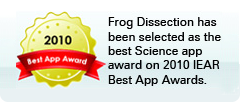 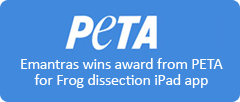 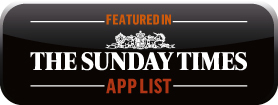 Learning & Games
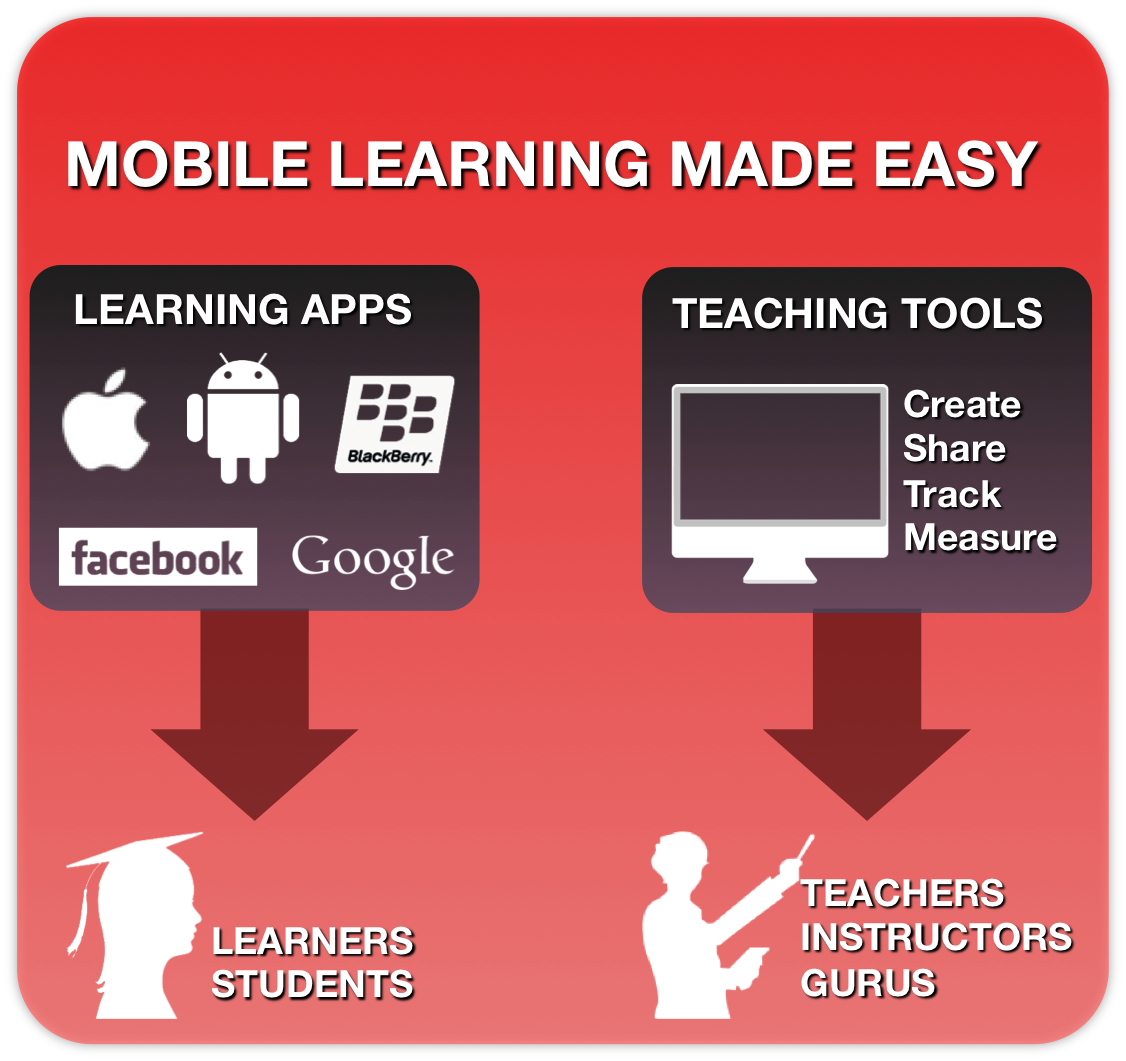 College/University
Developers
Developers
Developers
Developers
Summary
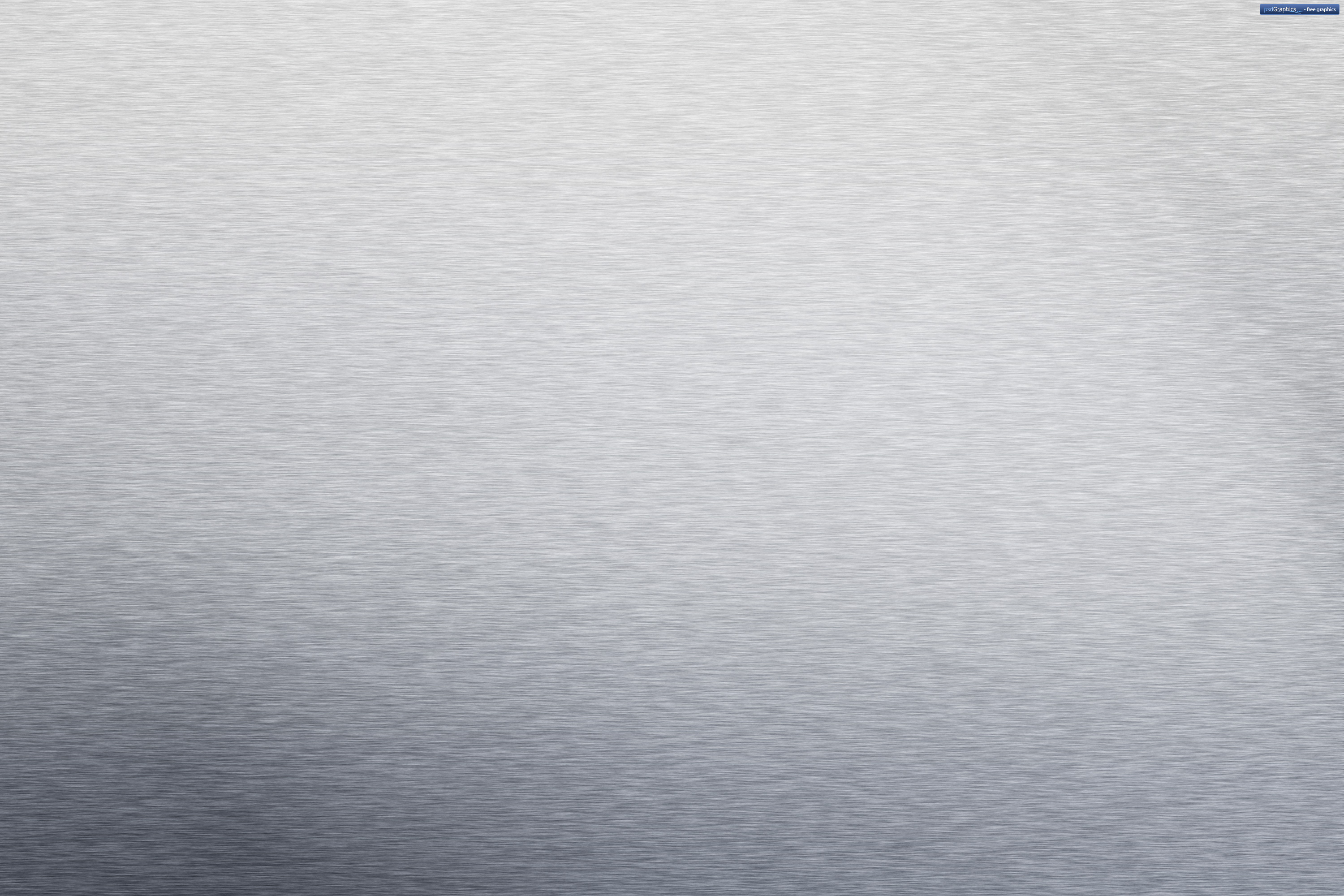 Thank You!
Sri Satish Mavuri
Project Lead ( iOS Dev)
Emantras Inc.
srisatish.m@emantras.in